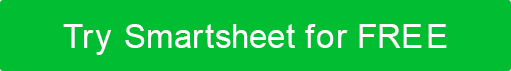 SOFTWARE PROJECT TIMELINE TEMPLATE FOR POWERPOINT
Notes for Using This Template
Enter Tasks, Start and End Dates, and Task Owners in the chart area. 

Adjust bars for each task to represent the length of time over the span of the project.  Add Percent of Task Complete and Additional Task Information within each bar or in the graph area.
TODAY
100%
100%
70%
70%
20%
PROJECT STATUS REPORT  09/20
SOFTWARE PROJECT TIMELINE
TODAY
TASK NOTES / MILESTONE 00/00
TASK NOTES / MILESTONE 00/00
TASK NOTES / MILESTONE 00/00
TASK NOTES / MILESTONE 00/00
SOFTWARE PROJECT TIMELINE